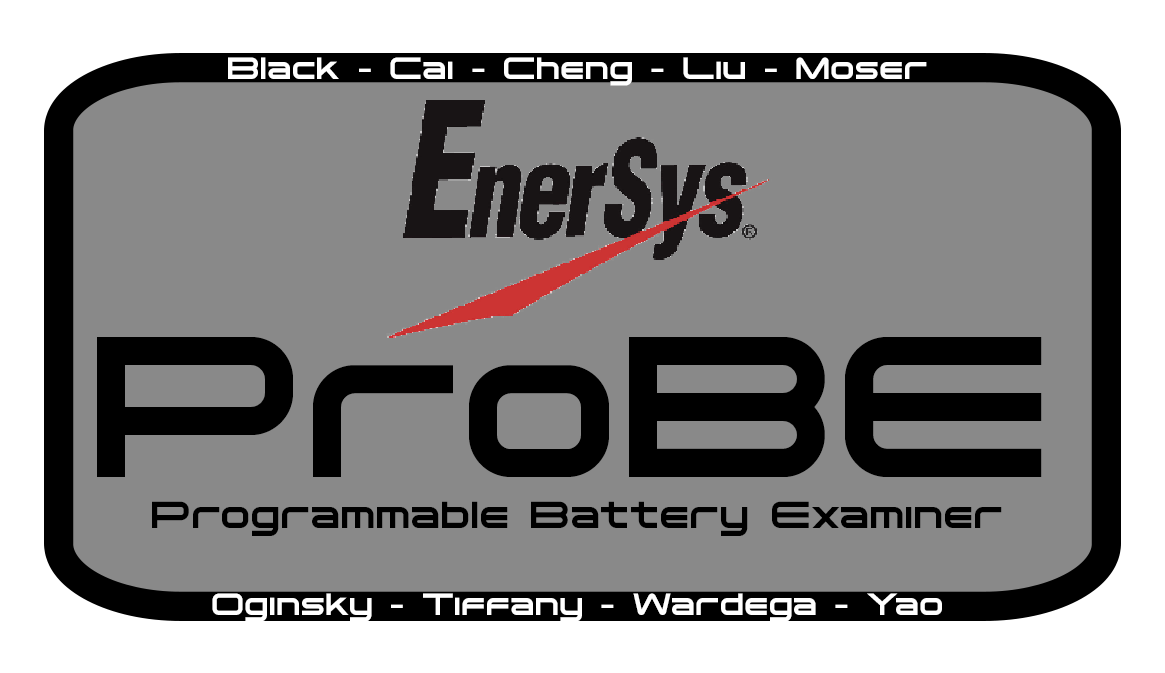 Andruss Black, Qihan Cai, Alex Cheng, Ruize Liu, Joe Moser, Z Oginsky, Walker Tiffany, Bartek Wardega, Zhixing Yao
With Many Thanks to Our Advisor: Matt Rhode
[Speaker Notes: I added the main sections of the Format section of the PDR document in the form of the slides bellow. Feel free to create new slides to work on existing requirements and leave the slides detailing the requirements until the team agree that it has been met. This way we make sure we cover everything.]
Project Definition and Objectives:
Customer: EnerSys; a global leader in stored energy solutions with a large impact in Aerospace industries [1]
Currently one of their most popular products is the ABSL 18650E35 8s16p Lithium-ion battery. 
Objective: ProBE exists to automate the current industry readiness test implemented by EnerSys, for this battery.
The ProBE team is developing an automated functional battery tester that would be used to verify flight readiness of Li-Ion batteries. We aim to provide a GUI controlled tool that would automate this otherwise tedious process in a safe and reliable manner.
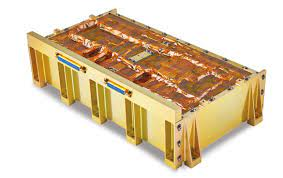 EnerSys 8s16p Lithium-ion Battery
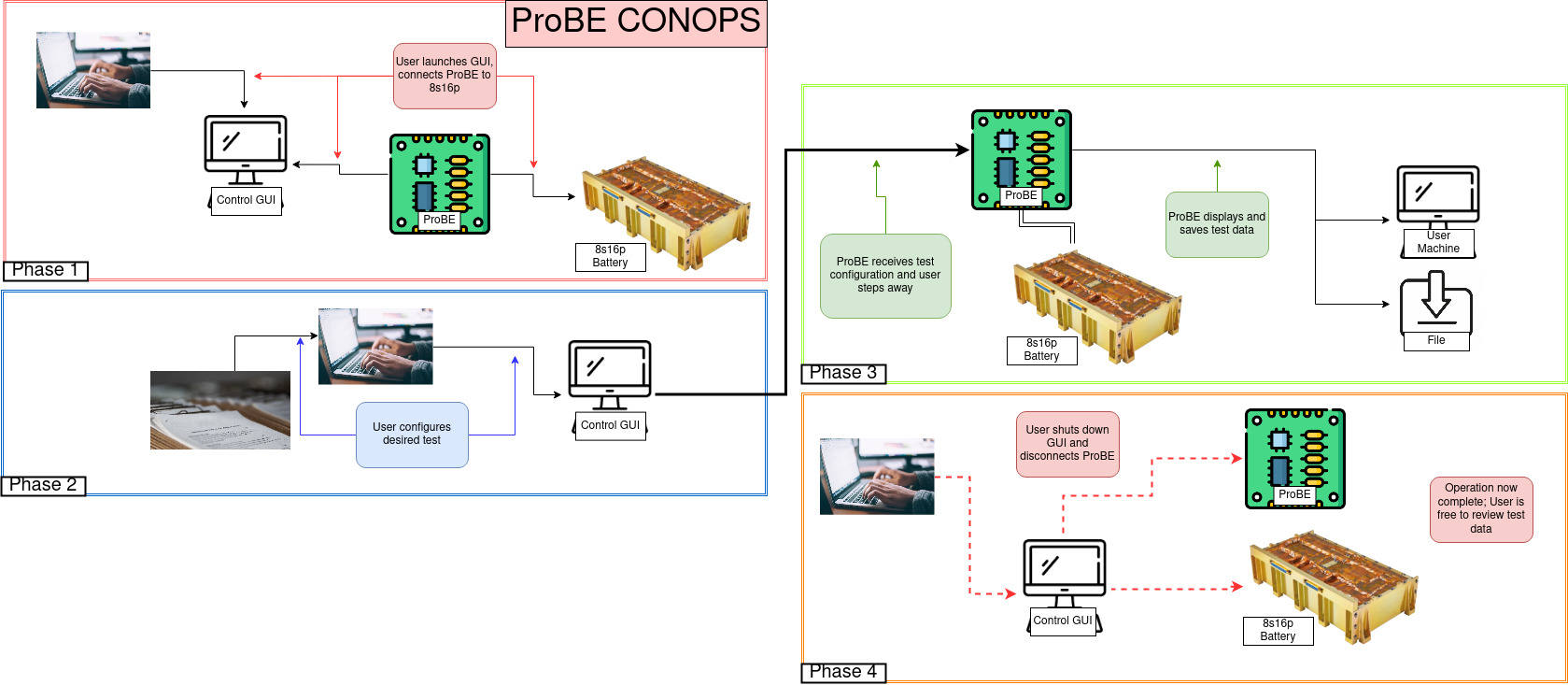 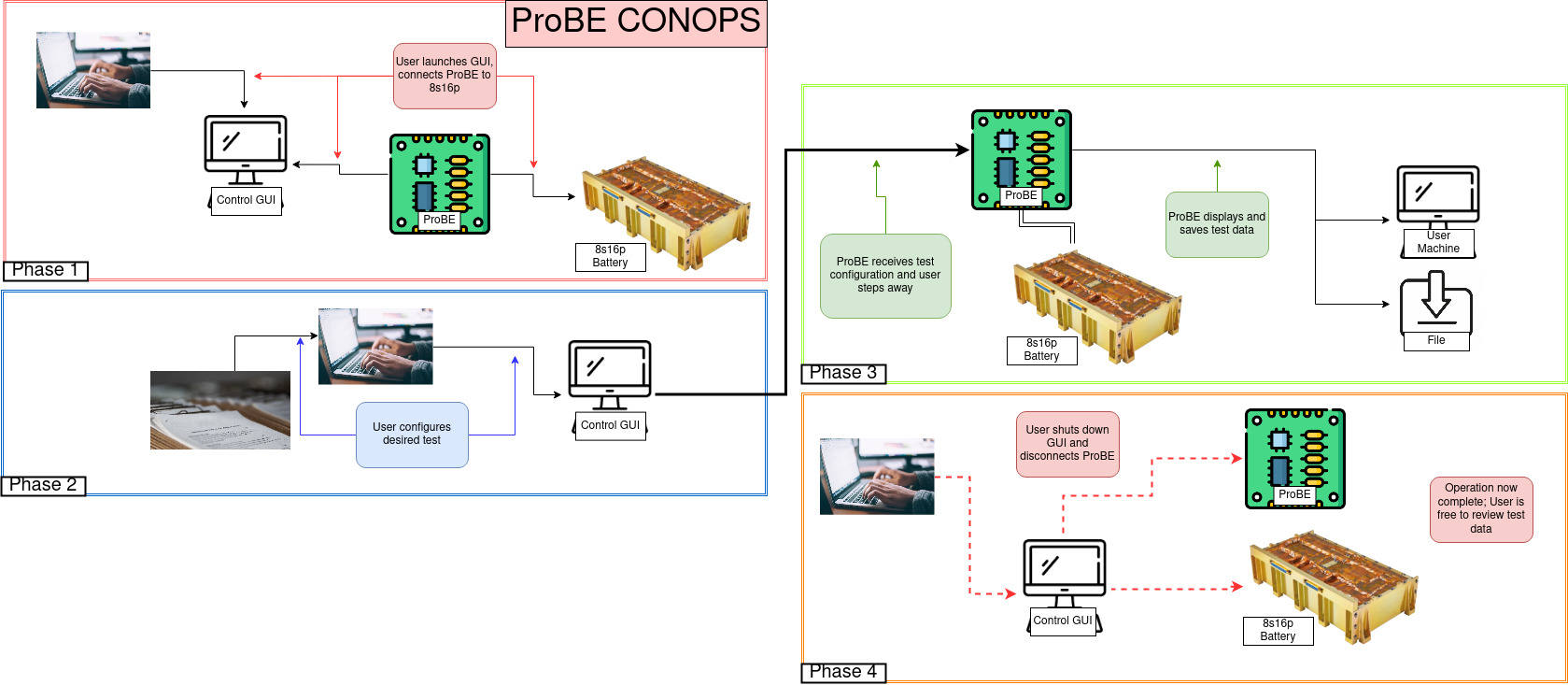 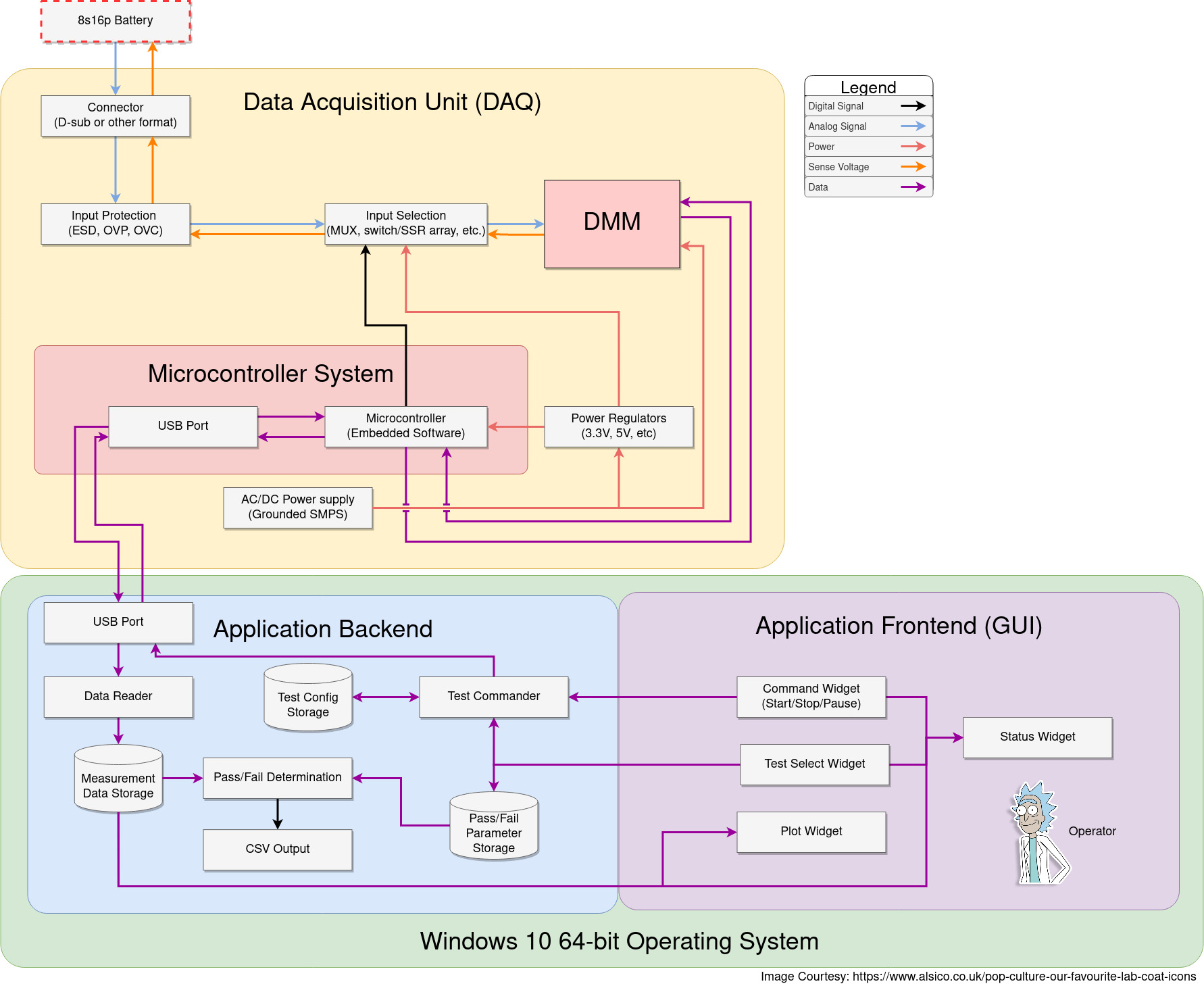 [Speaker Notes: Notes:
1. Move power to the end. - Functions first.
2. Practice narration!
3. Matt approves.
4. Be clear and specific
5. Put simplified one on next slide]
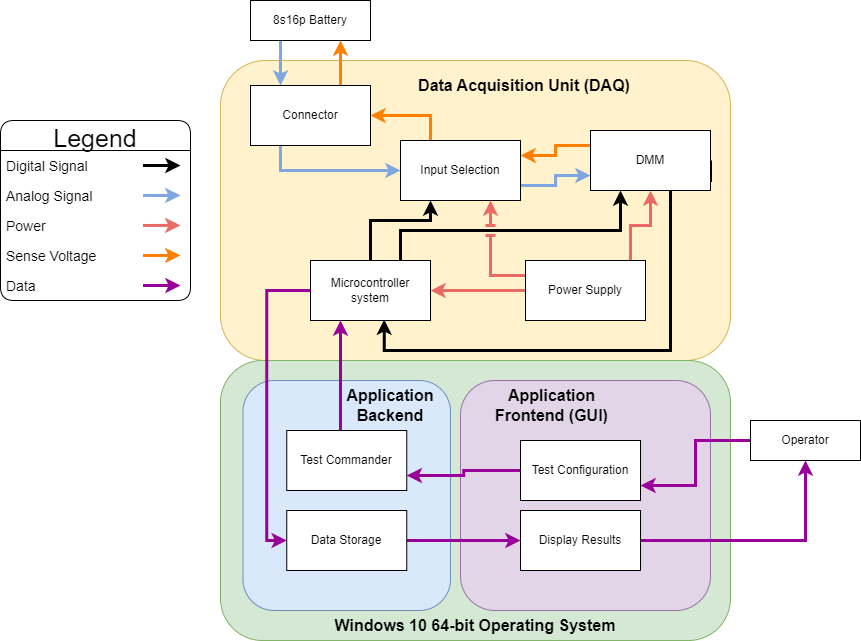 [Speaker Notes: Andruss]
Critical Project Element 1
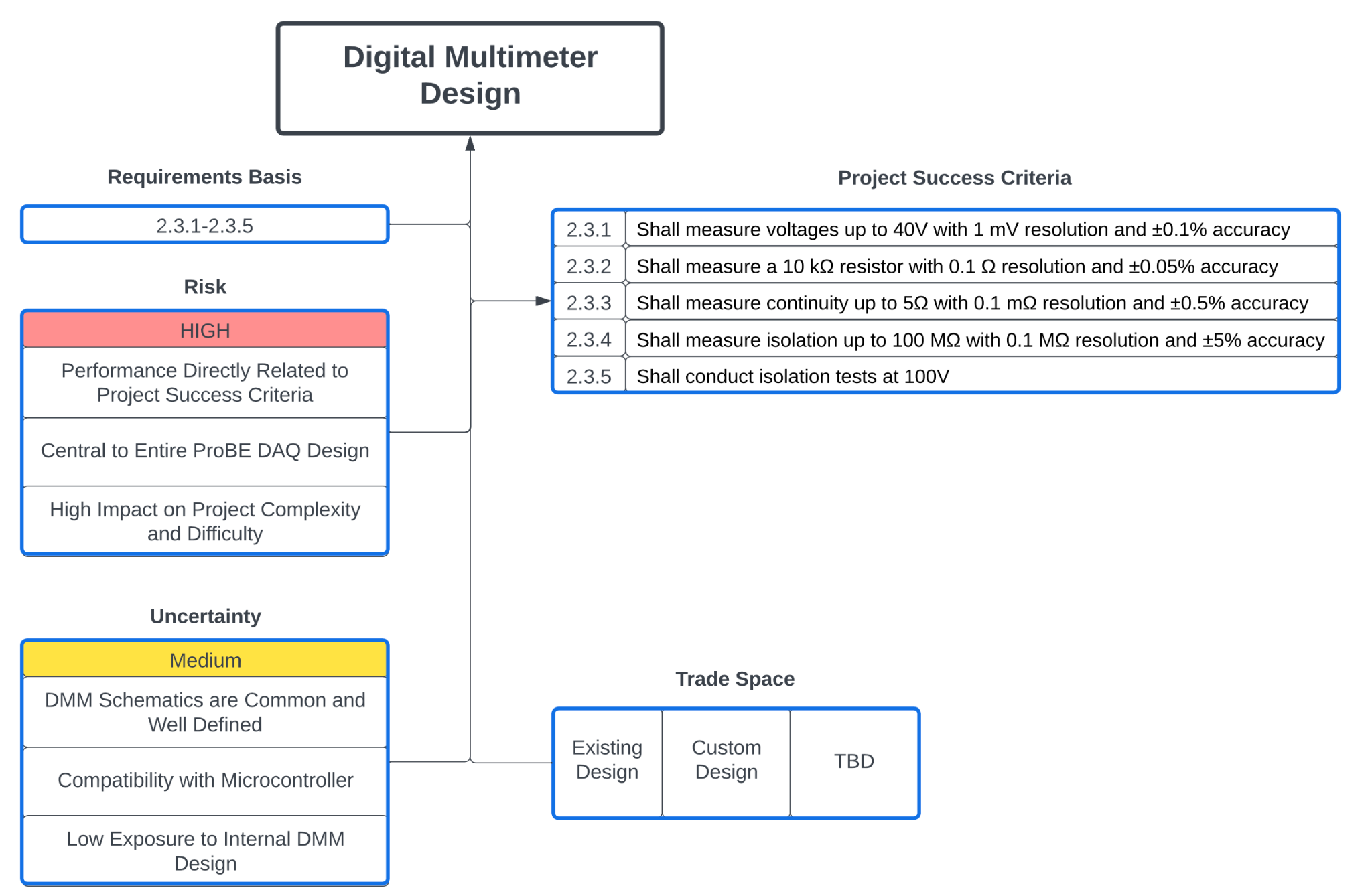 [Speaker Notes: Andruss]
Critical Project Element 2
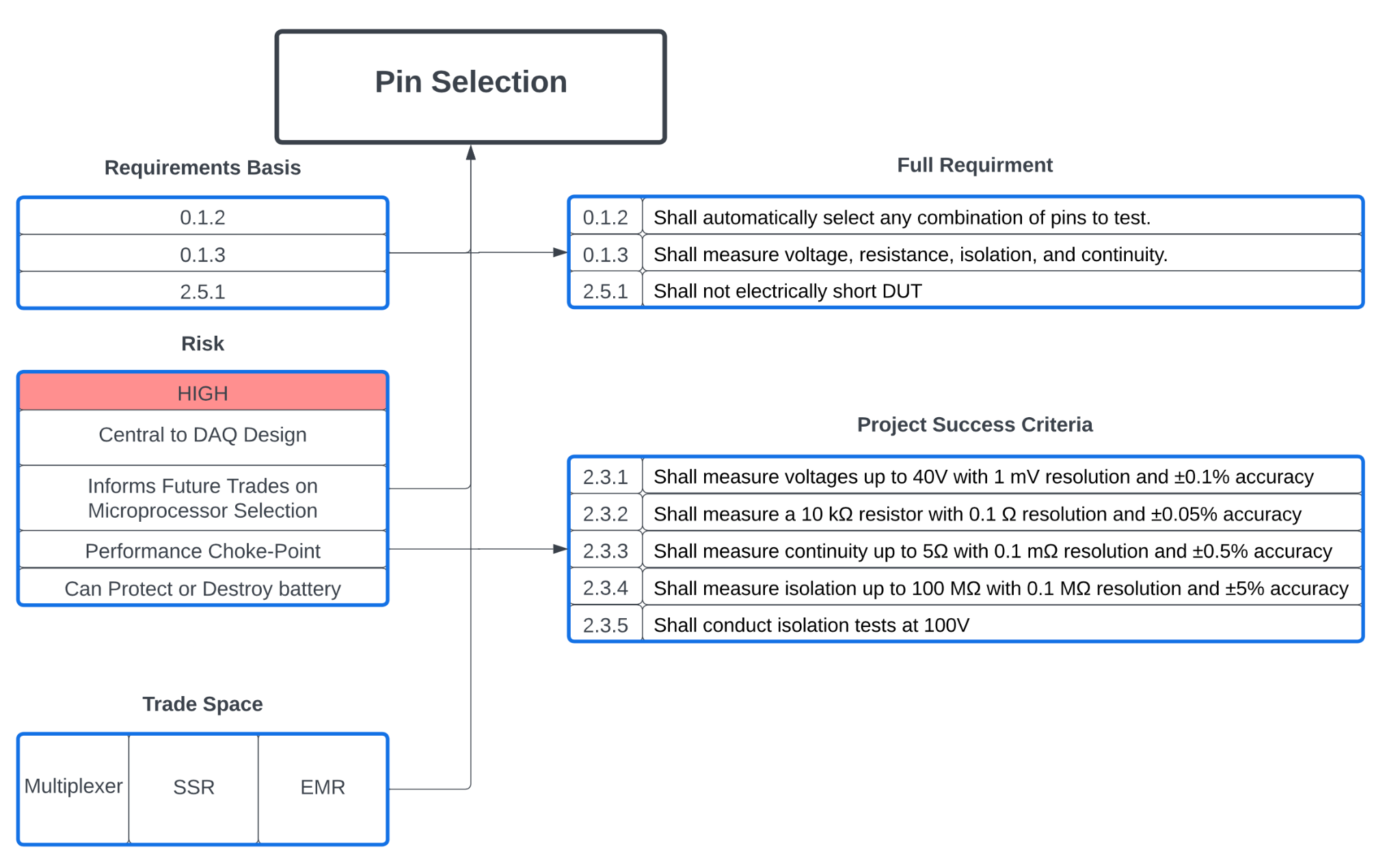 [Speaker Notes: Andruss]
Critical Project Elements
E - Electrical P - Physical S - Software
Systems Level FBD
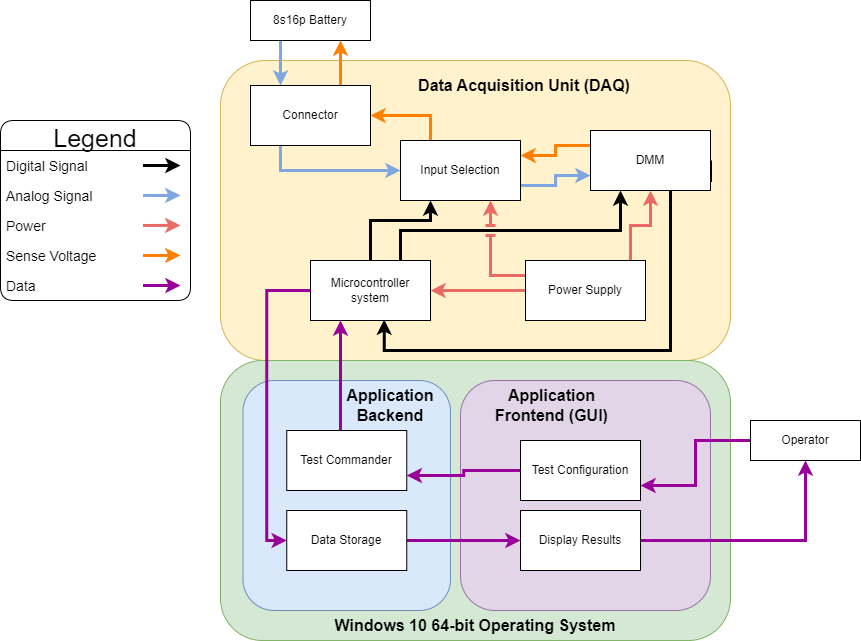 [Speaker Notes: Based on FBD
Just give a simple explanation of what has been done so far and how our project is taking shape
I am going to show the simplified FBD and talk about the basic steps we have to solve the problem currently. Also ask about the FBD and any changes Matt would make and if it is even necessary.
Walker]
DAQ Architecture
Off the Shelf DMM with Input Selection Module
Off the shelf DMM and Custom Input Selection Module
Custom DMM and Input Selection Module
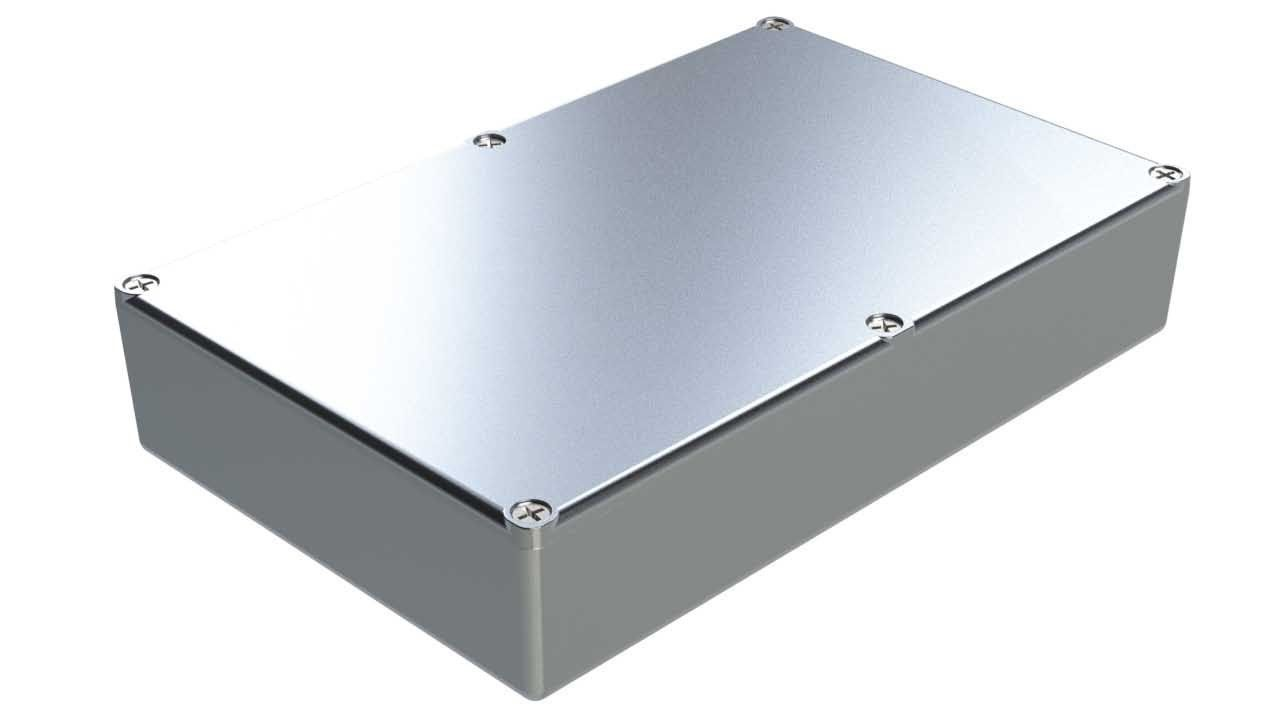 Custom Input Selection Module
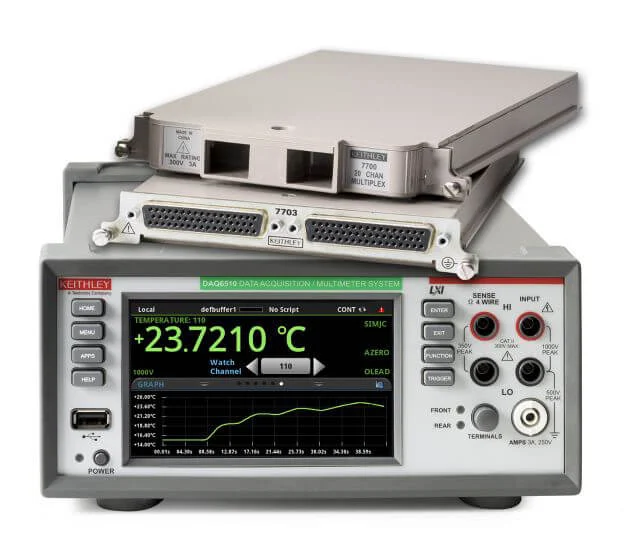 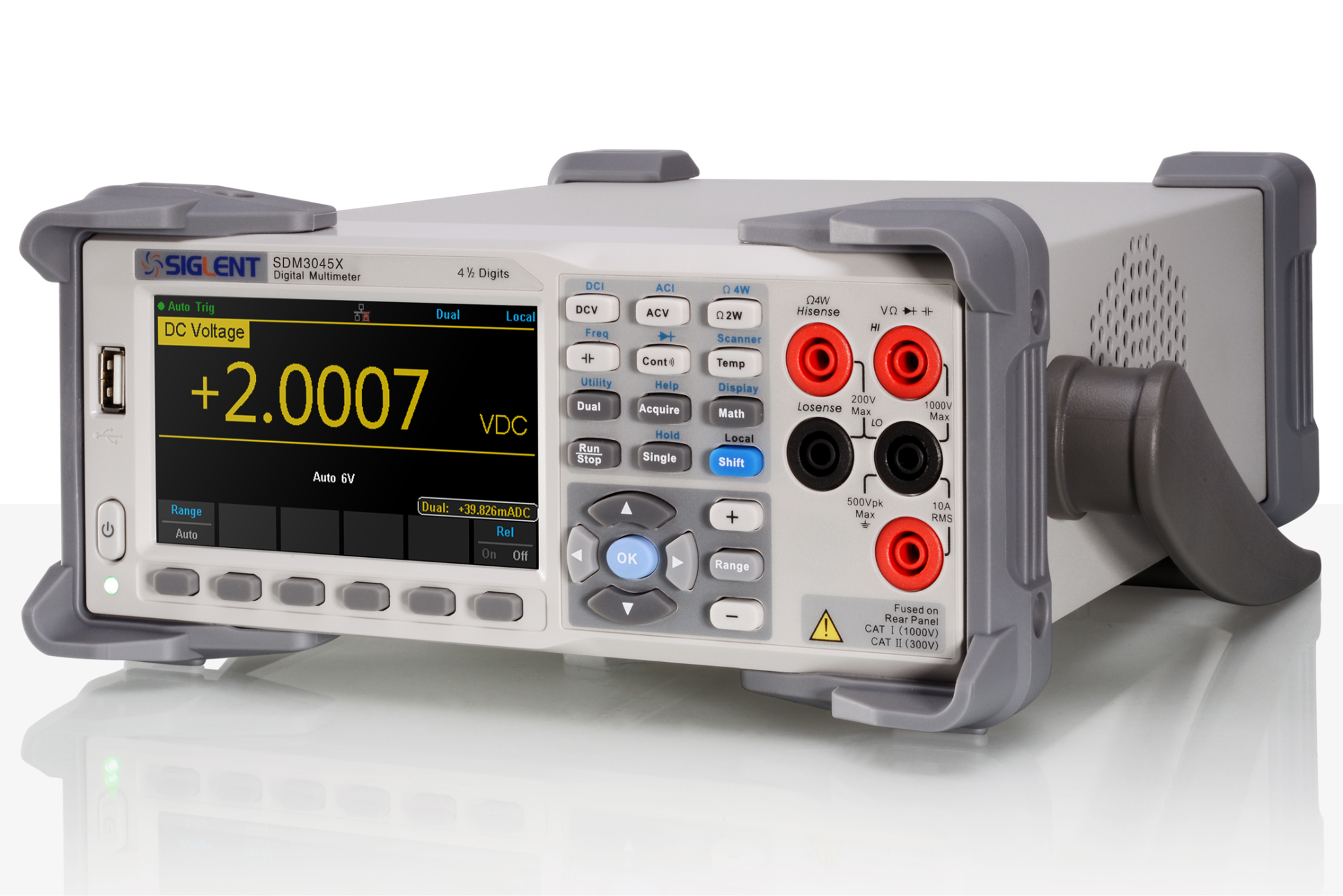 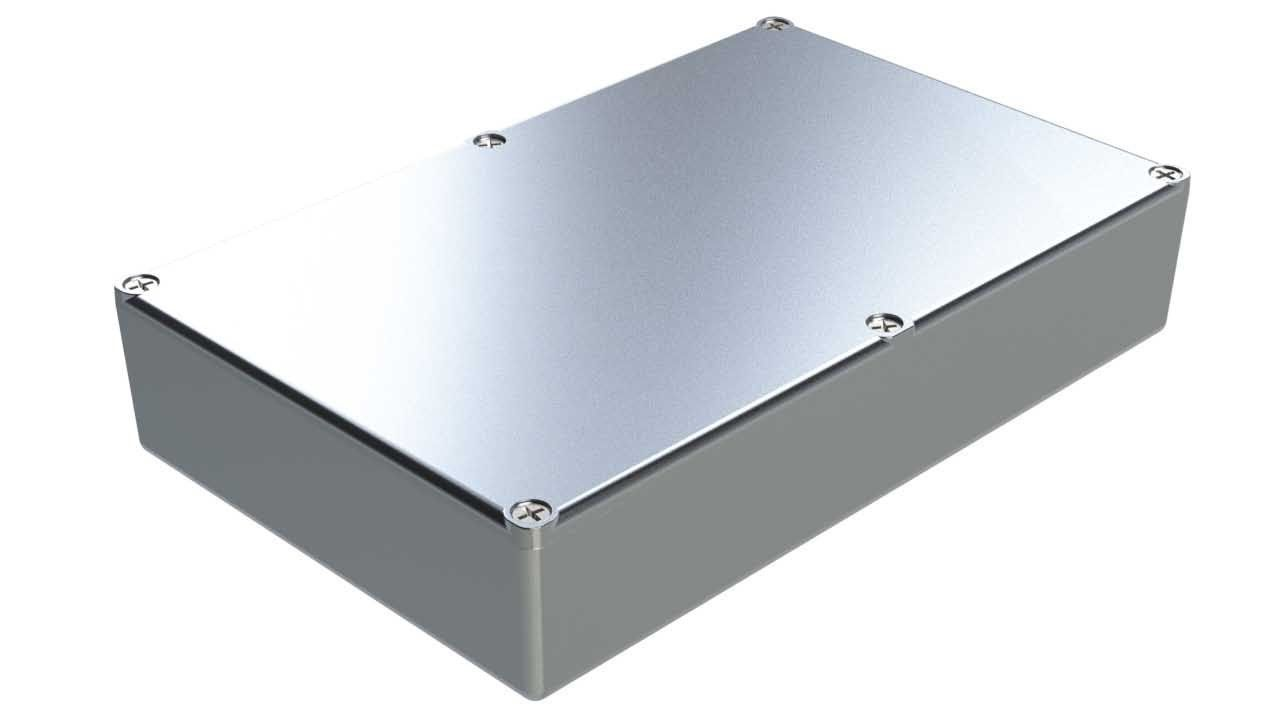 Custom DMM and Input Selection Module
Design Complexity
Cost
DAQ Architecture Trade Results
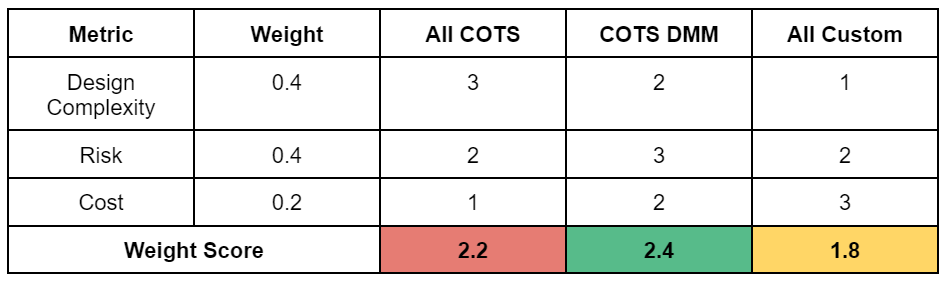 Input Selection Trade
Requirements:
0.1.2 - Shall automatically select any combination of pins to test
1.1.4 - Shall not short battery power pins
C.3 - Shall have a footprint no larger than that of a laptop
16:1 Analog Multiplexer (MUX)
Solid State Relay (SSR)
Electromechanical Relay (EMR)
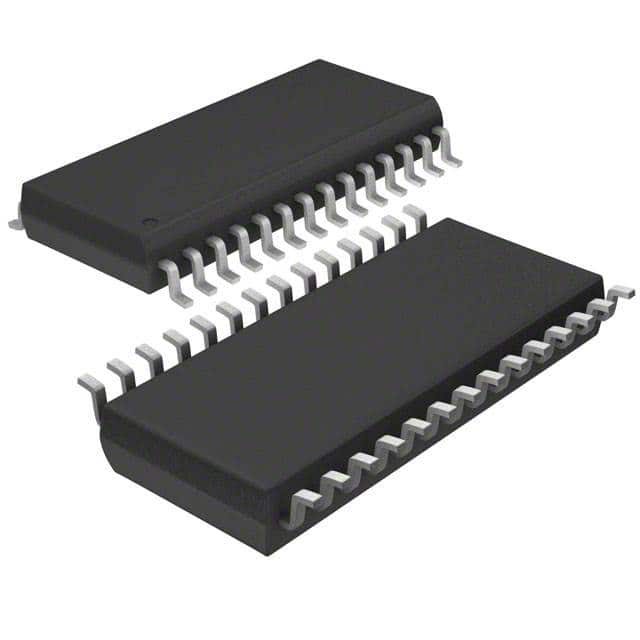 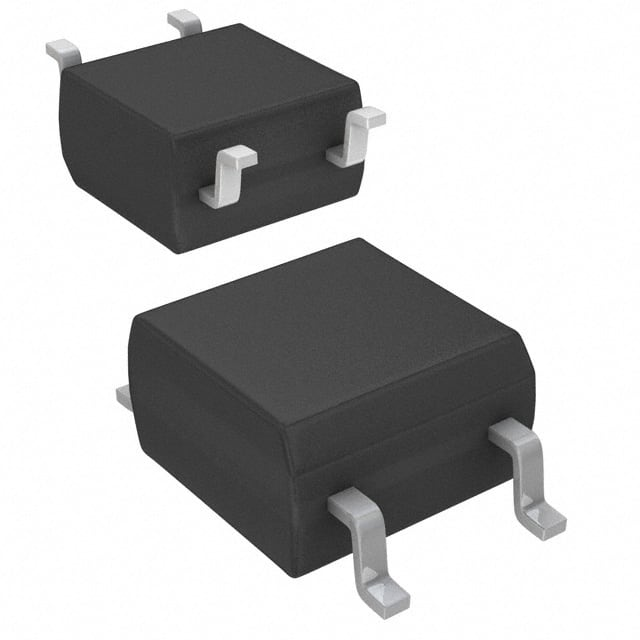 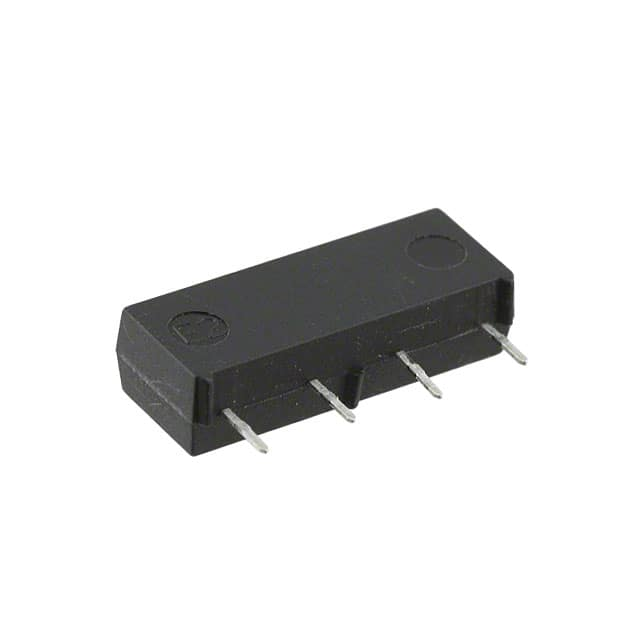 Input Selection Architecture Final Matrix
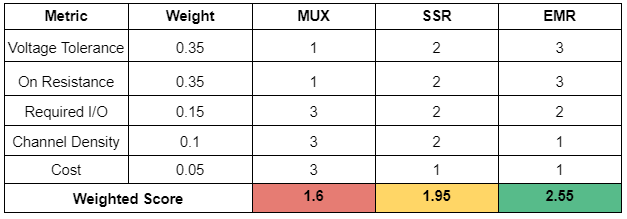 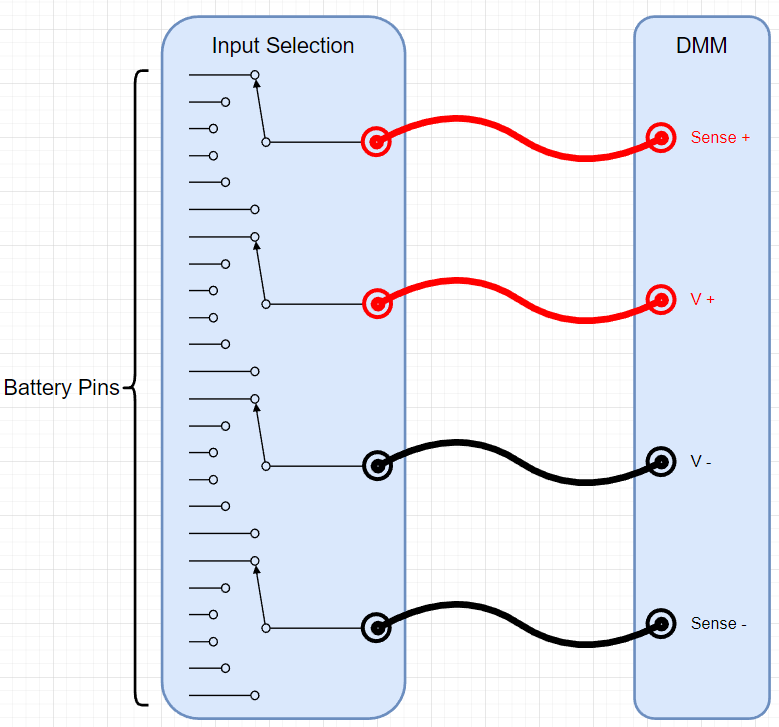 Selected Design
Electromechanical Relay
High voltage tolerance
Low on resistance
No leakage current
Risk of battery short
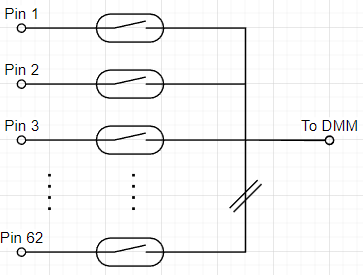 Initial Configuration and Design Space
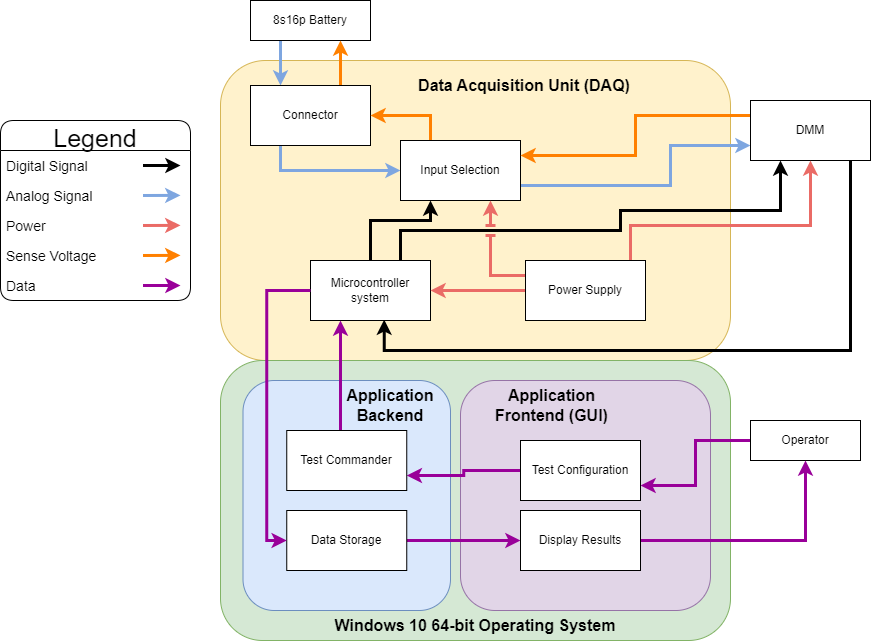 Key components:
Data Acquisition Unit
Connect to battery
Select test pins
Measure Results
Report to Application
Software Package
User interface
Configure/ Command tests
Store/ Display results
[Speaker Notes: Waker]
Future Trades:
Near Future Trades:
Select the specific model of DMM to be purchased
Select the a microcontroller with enough pins to instruct the multiplexer and compatibility with the DMM
Connection to DMM
Distant Future Trades: 
Material used for DAQ Box
[Speaker Notes: Walker]
Modelling and Prototyping Plans
Where does risk still exist?
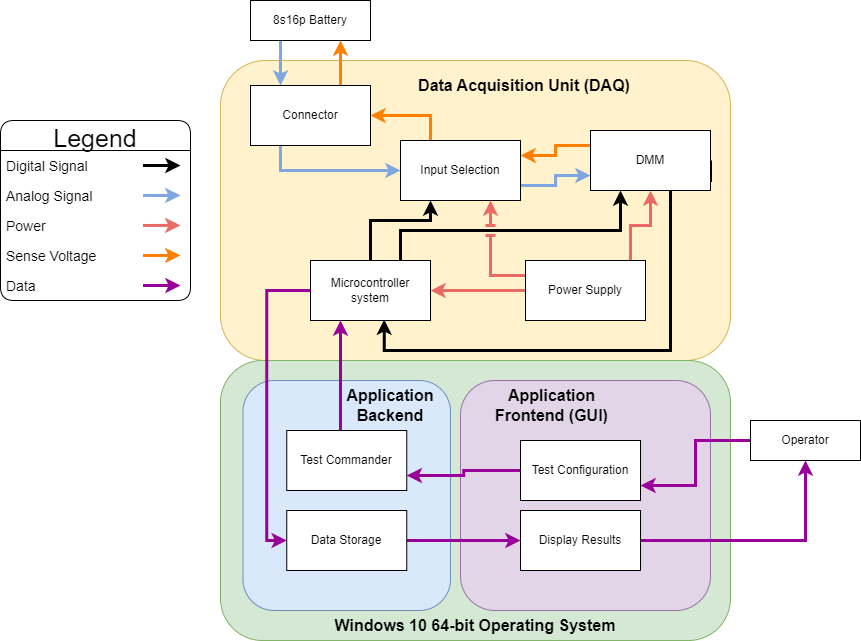 Risk Matrix
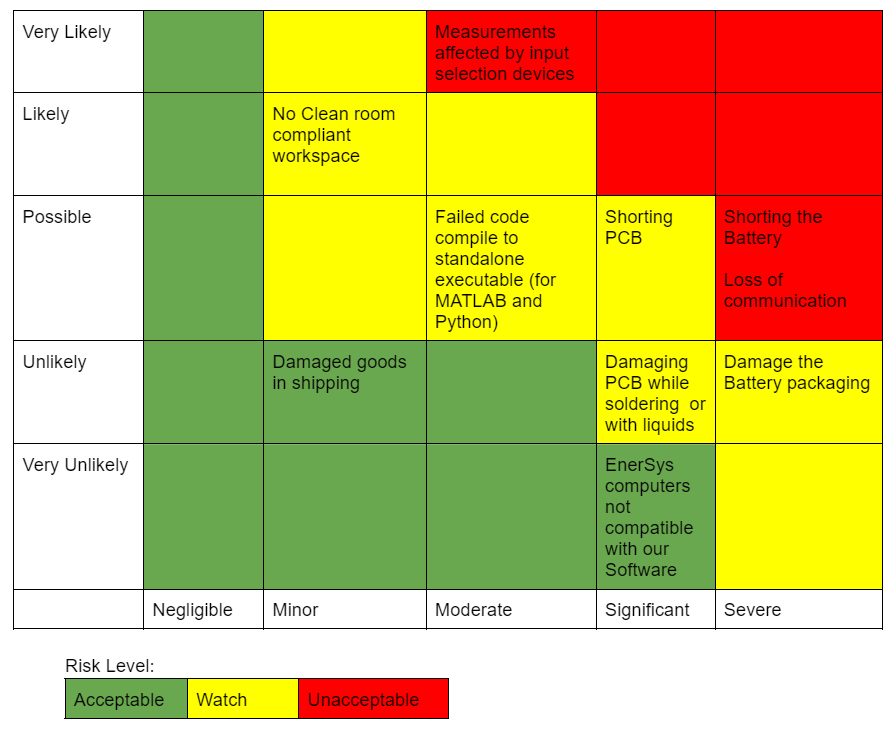 Switching System Model
GOAL: Accurately model the switching system to understand signal conditioning required before sending signal to DMM (CPE 2)

ENGINEERING PRINCIPLES:
Complex Impedance
Measurement Techniques
Voltage Dividers
4-wire resistance measurements
Thevenin Equivalent Circuits
Op-Amp Signal conditioning
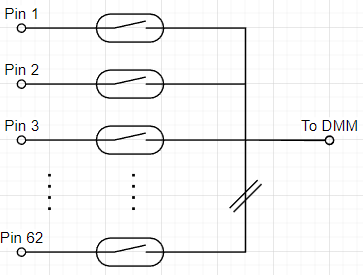 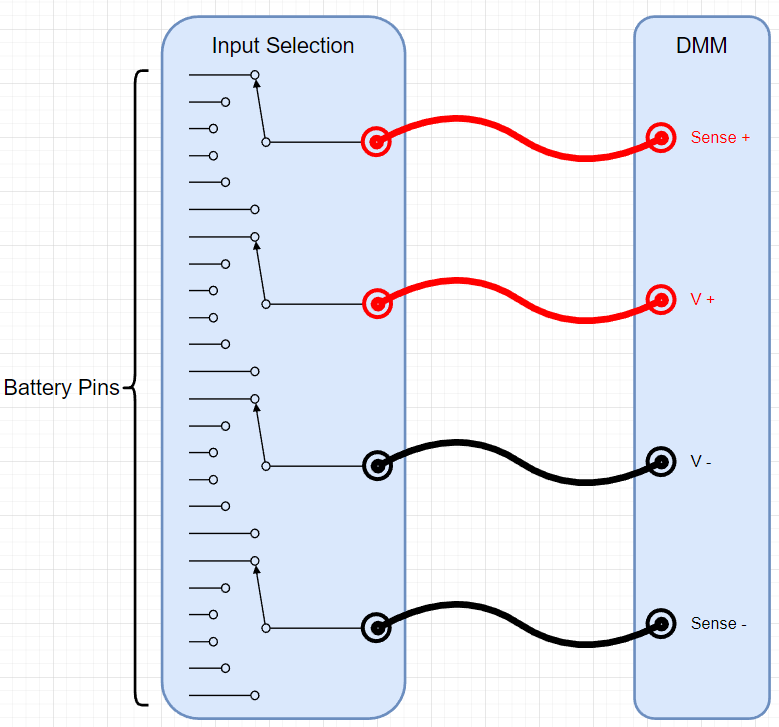 Switching System Model
MODEL: Characterize all voltage drops and impedances associated with the switching system
METHODS: 
Modelling switching systems in electrical softwares (MultiSim, LTSpice, Etc.)
Real-life tests with DC power supplies and multimeters through prototype switching system
RESULTS: 
Accurate model of the switching system
Characterization of all electrical complexities with the EMR setup
Proper signal conditioning for the DMM
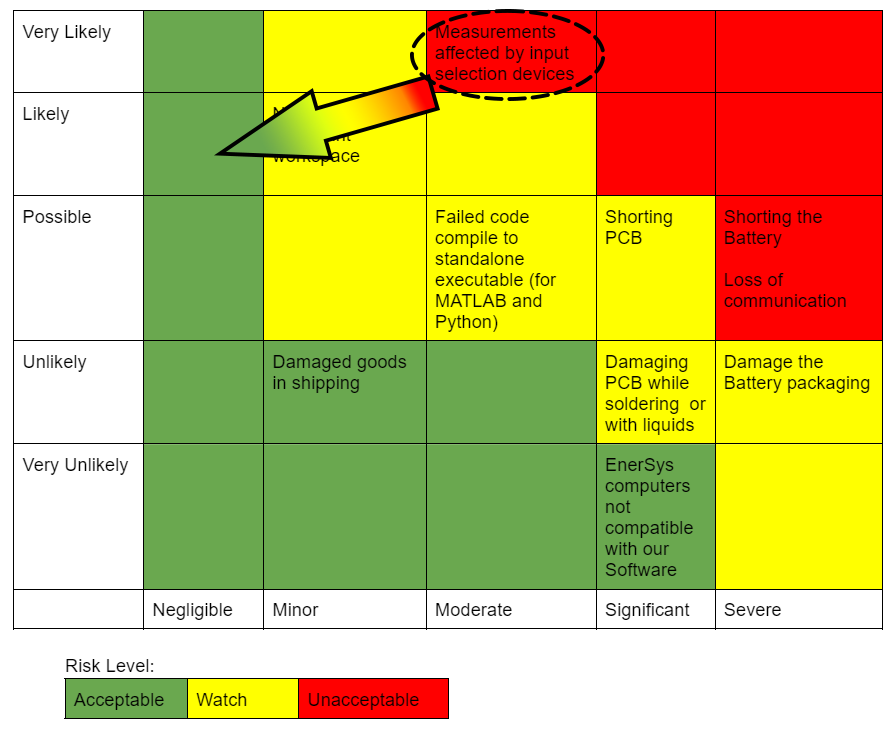 Switching System Model
Reduces the uncertainty in our switching system.
Accurate model ensures the impact of the switching system is properly accounted for.
Reduces the impact of the switching system on our measurements
Software USB Communications Prototype
Prototype:
USB communication between microcontroller embedded software and desktop application.
Test:
Test bidirectional dummy string data send and receive. 
Feasibility of start/pause/stop features via USB.
Results:
A successful prototype would demonstrate all capabilities in FR 2.6.1, 2.6.5-6, 2.7.1-3.
Functional Requirements: FR 2.6.1, 2.6.5-6, 2.7.1-3
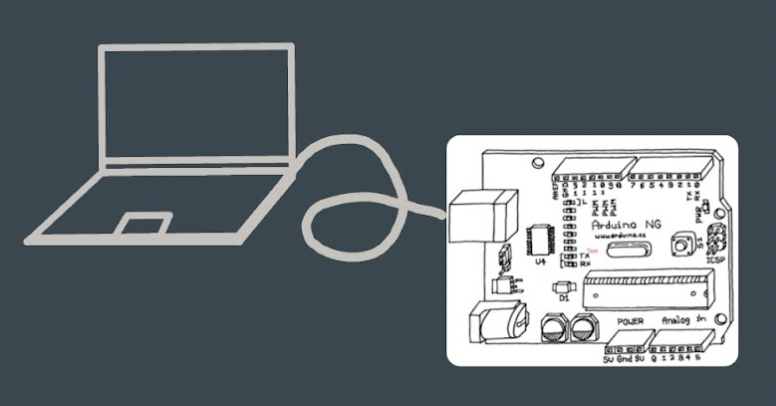 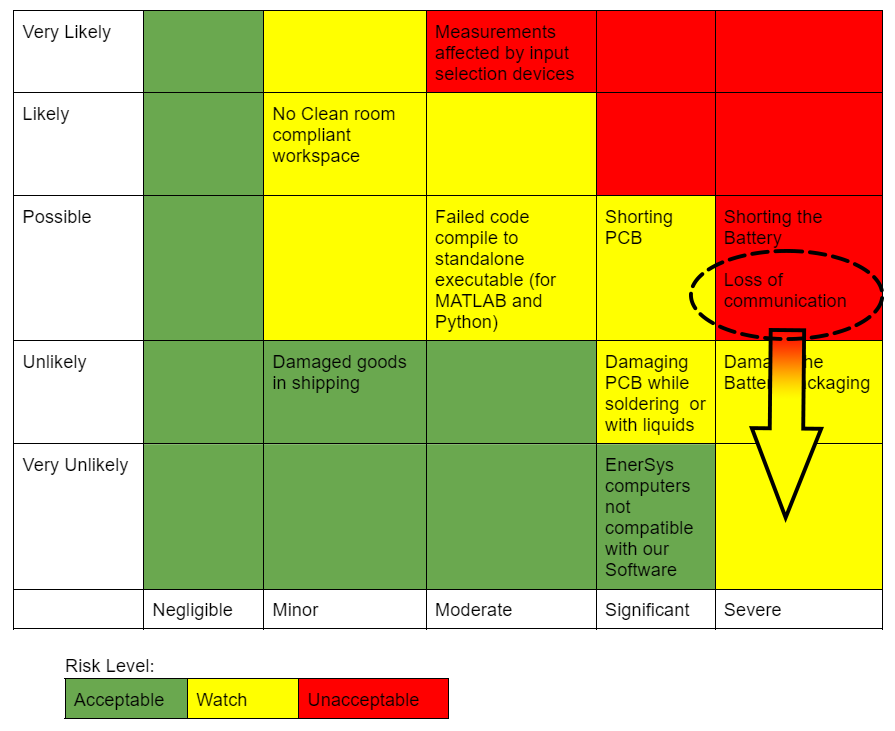 USB Comm. Prototype
Validating USB communication protocols helps inform our software development and puts CPE 5-6 in robust foundation

Reduces/eliminates the risk of loss of signal between the microcontroller and the software
Additional Future Modelling and Prototyping
Prototyping
GUI interface
SCPI (Standard Commands for Programmable Instruments) commands between microcontroller and DMM validation
Software procedure prototype with dummy data

Modeling
USB transaction speed based on simulation of USB protocol
Thank you to the PAB, EnerSys, and our advisor Matt Rhode
Backup Slides
Input Selection Trade Tables
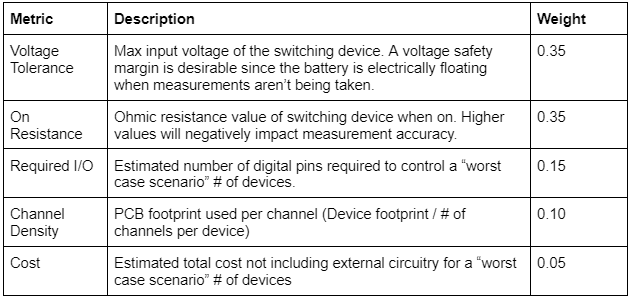 Input Selection Trade Tables Cont.
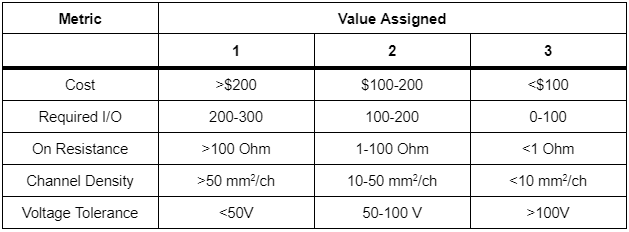 EMR Control Circuit
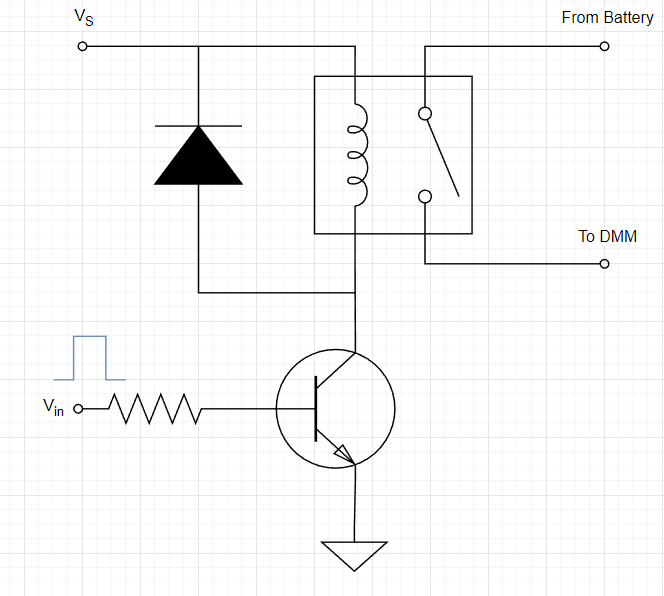 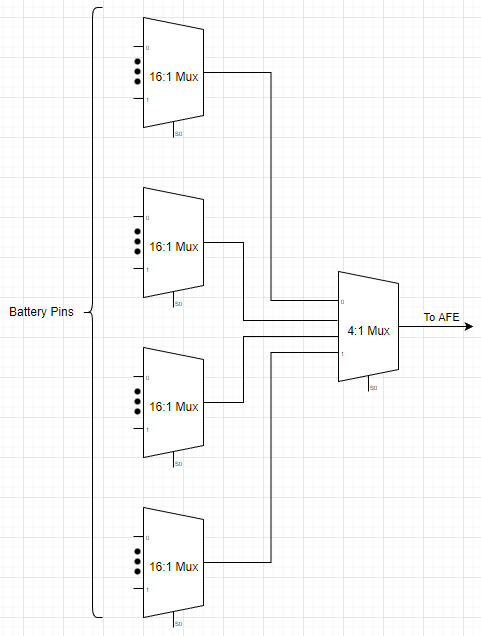 Alternative Design - MUX
Specifications
16:1 Analog Multiplexer
36V Supply Voltage
0-36V Input Voltage
250 Ω On-Resistance
Break before make switching
2000V HBM ESD Protection
500V CDM ESD Protection
Benefits
Only one channel can be selected at a time (short protection)
Simple Control Interface (Parallel lines)
Internal ESD Protection
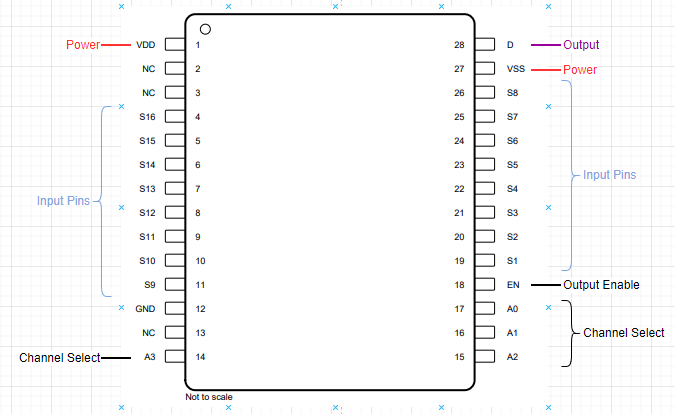 The Problem with Two-Wire Resistance Measurement
Two-Wire Measurement
Voltage divider method
In line switch resistance is included in resistance measurement
Analog Multiplexer resistance is too high for continuity (low resistance) measurements
Can be used for isolation (high resistance) measurements
Four-Wire Measurement
Current source provides known current through unknown resistor
ADC has high input resistance (no current draw)
ADC measures actual voltage drop across resistor
Requires 4 sets of switches to operate
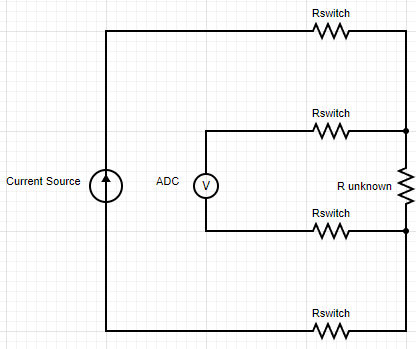 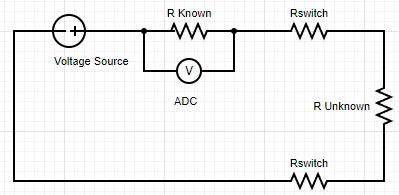 Software Design Requirements
Able to robustly communicate with USB devices on computer
Able to decode and encode signal from DAQ
Able to generate GUI and control the test
Able to output data in .csv file
Able to graph live data retrieved from DAQ
Able to generate executable file for target operating system from the code file
Python 3
Advantages:
Free software and mostly free third-party libraries.
Similar to MATLAB as a scripting language; easy to learn and read.
Comes with popular PyQt, Tkinter, wxPython for GUI and NumPy, Matplotlib for scientific calculation and plotting.
Disadvantages:
Hard to set up a consistent third-party package environment for development across multiple ends.
Requirements Flowdown
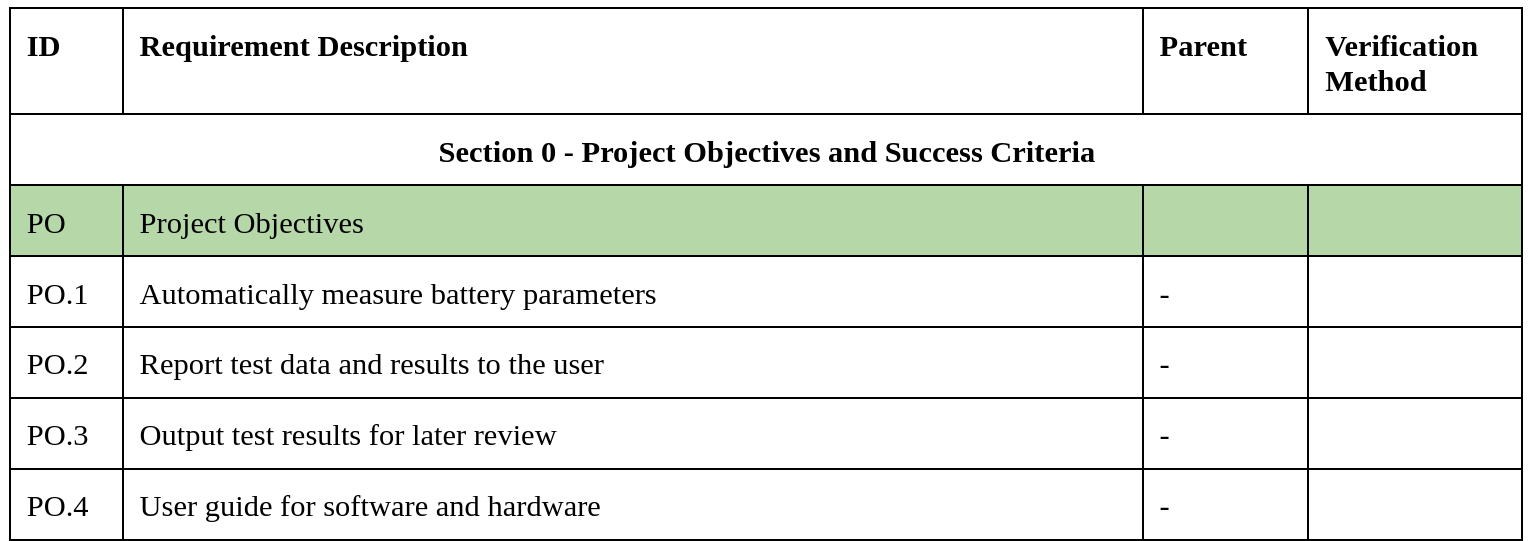 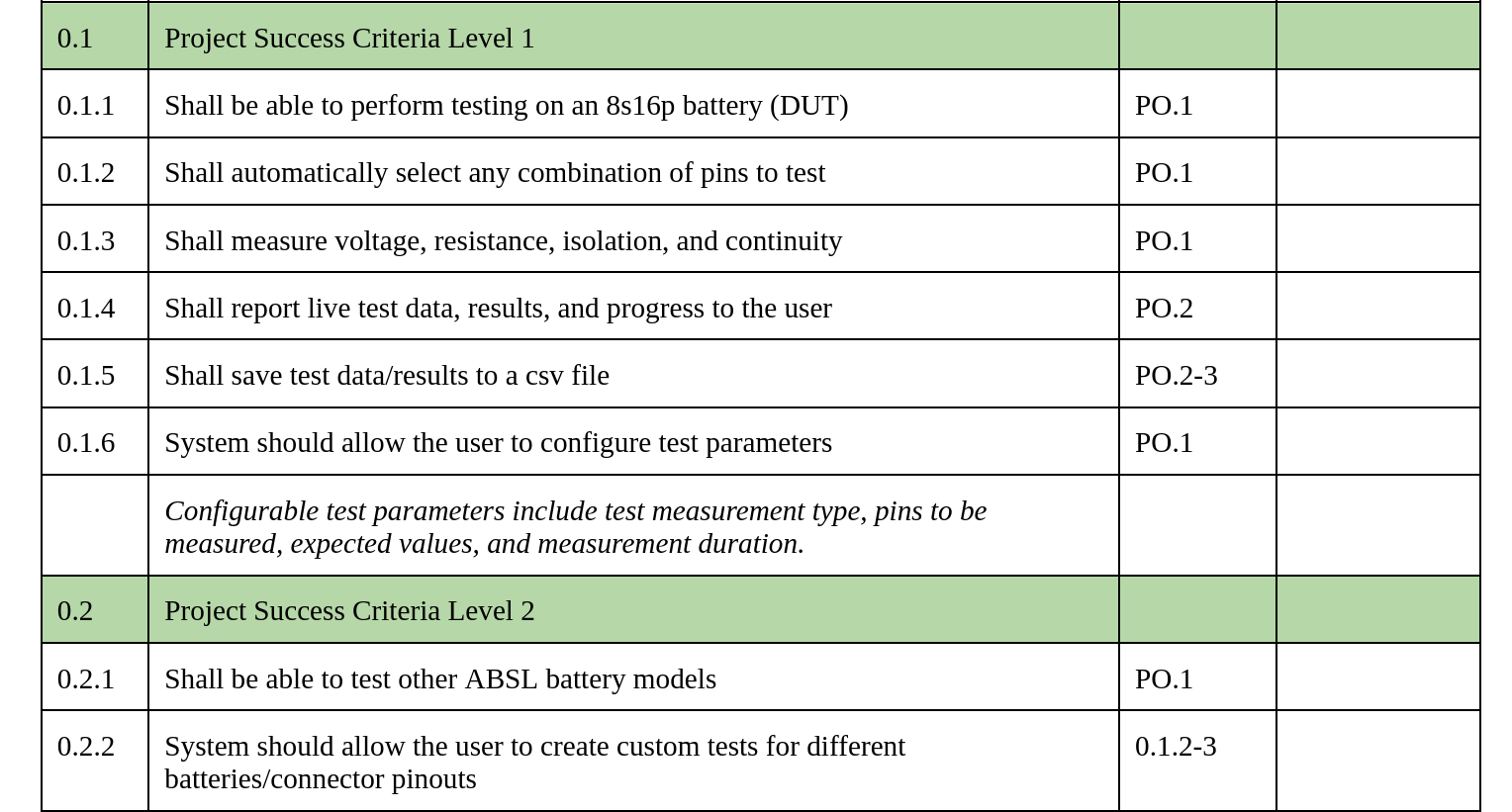 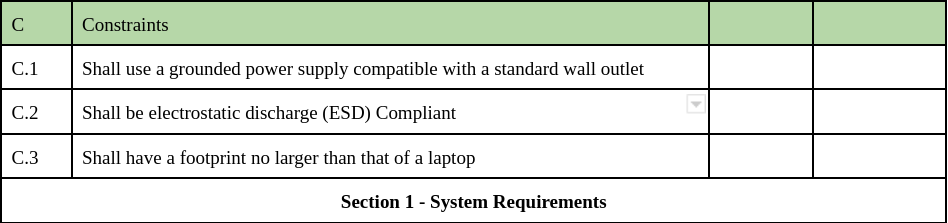 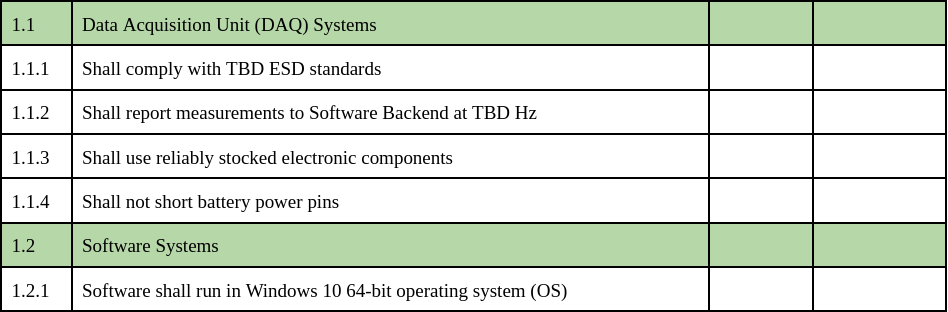 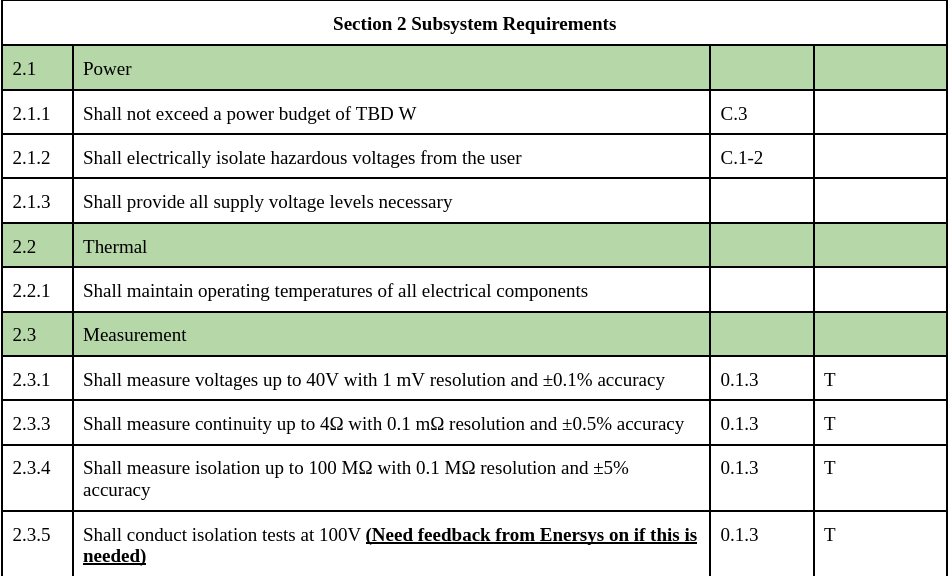 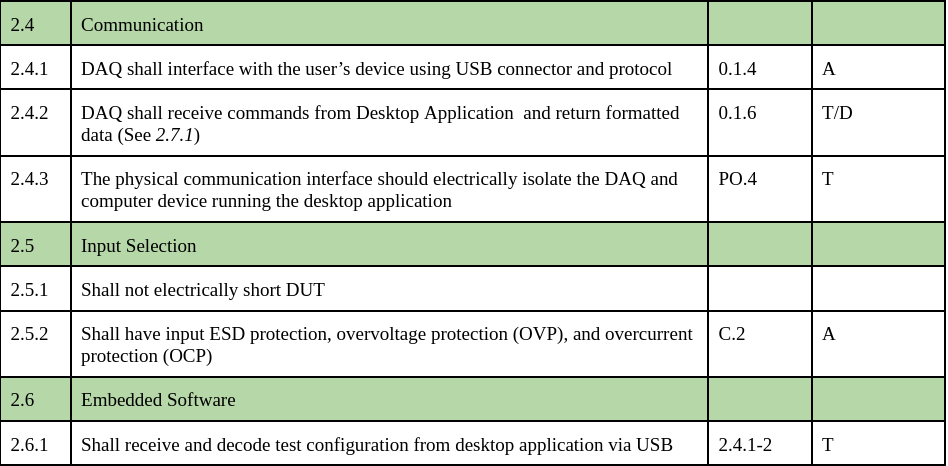 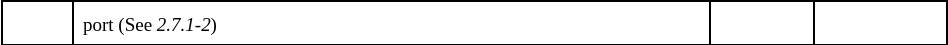 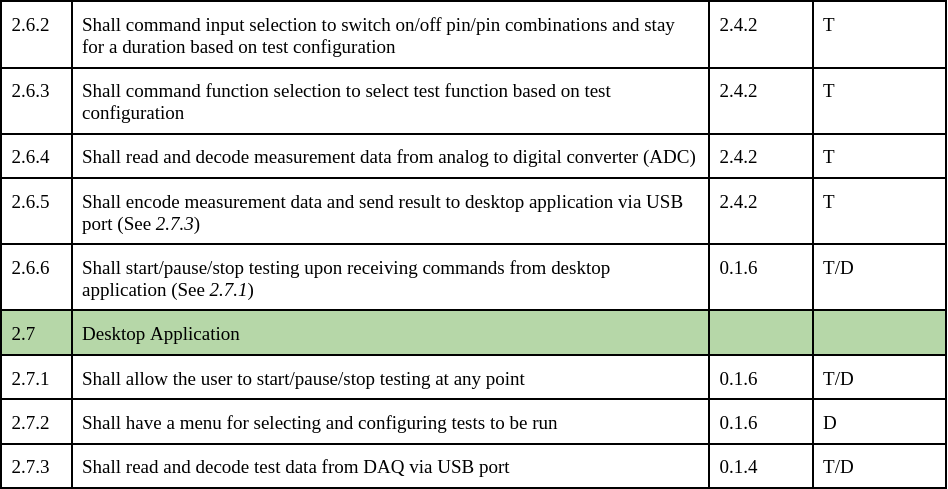 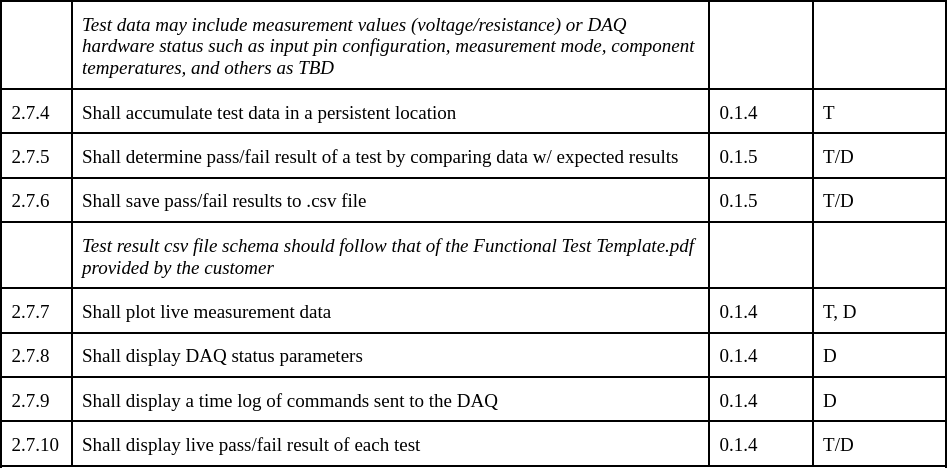 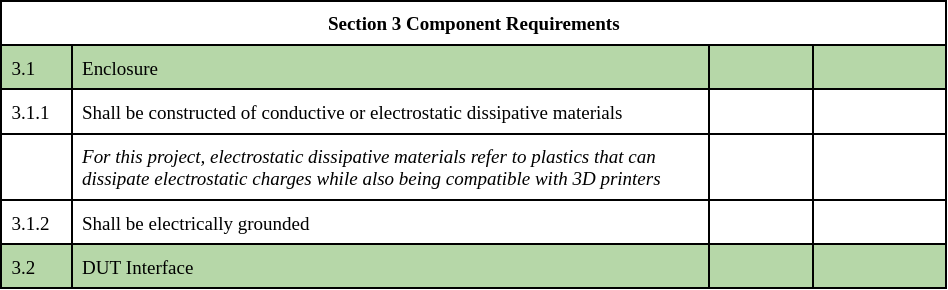 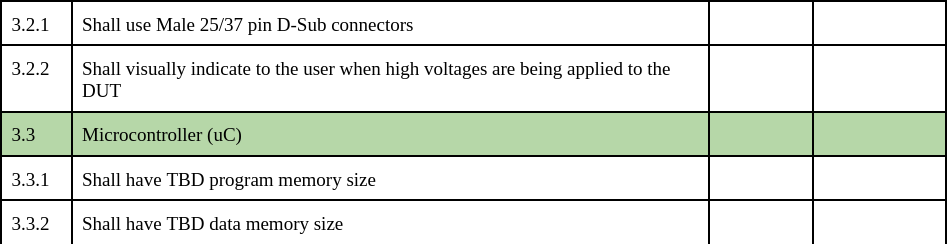 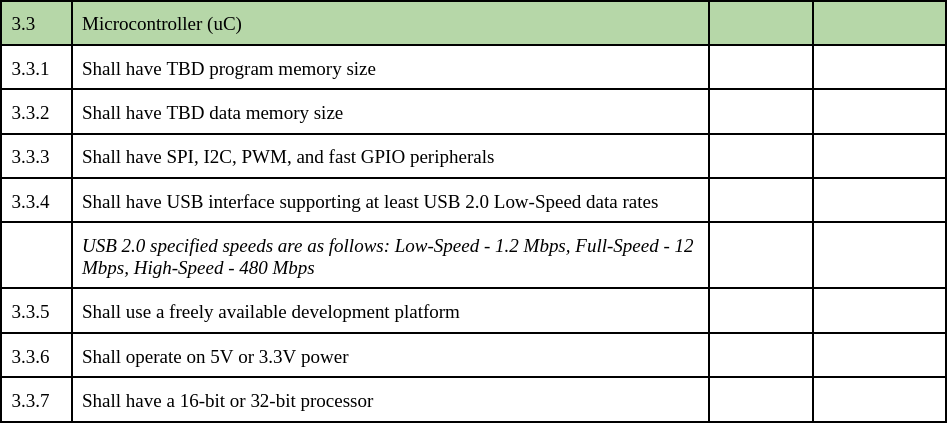 Bibliography:
[1] EnerSys.com Available: https://www.enersys.com/en/.